Our School is Participating

SPECIAL PROGRAM FOR AISNE MEMBER SCHOOLS

Wednesday, March 3, 2021

Go Beyond an Awareness of Racism
Contribute to the Formation of a Truly Just and Equitable Society

A Webinar Talk by #1 New York Times Best-Selling Author

Ibram X. Kendi

Followed by Member-Facilitated AISNE Community Conversations











Register Here: http://bit.ly/AISNEDrKendi

This event and registration are for adult community members of AISNE member schools who have purchased a community access package for this event.

Faculty | Staff | Administrators | Board Members / Trustees | Current Parents/Guardians
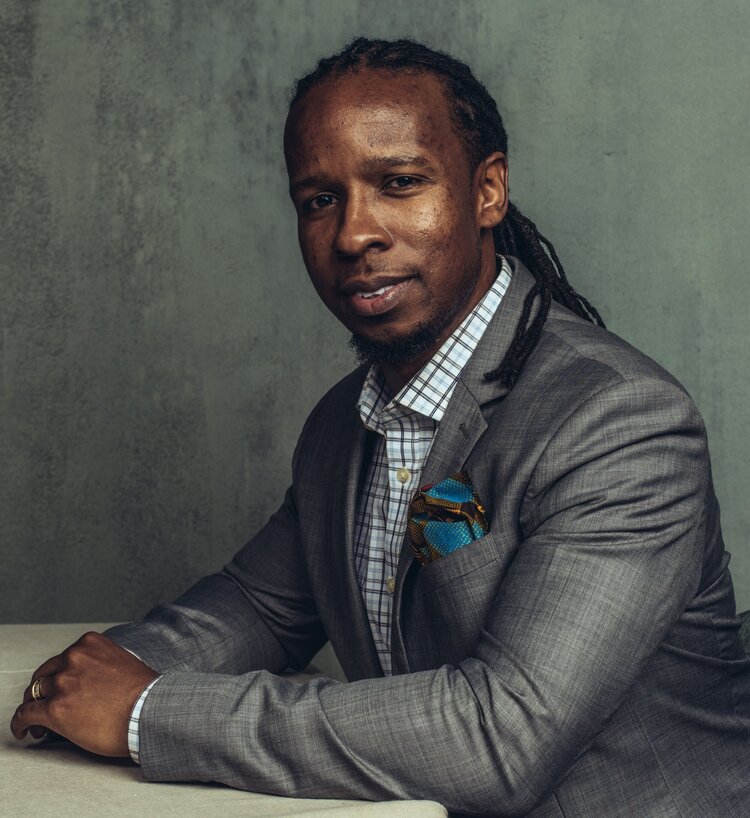 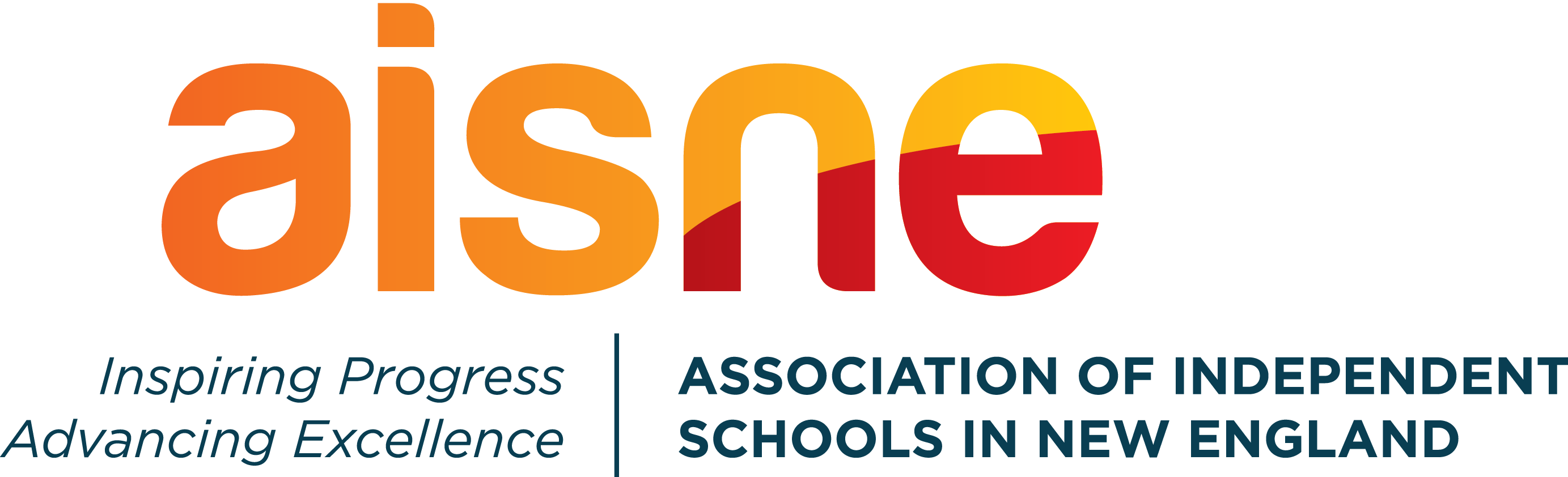